EMERGING STANDARDS AND CODE OF CONDUCT FOR ARBITRATORS
 
The Cardinal Principles: 
Explained, Applied, Supplemented & Modernize  
 
 
 
Chong Chia Chi
Partner, Mori Hamada & Matsumoto
Singapore
22 February 2023
The Cardinal Principles: 
 
“IMPARTIALITY & INDEPENDENCE”
 
 UNCITRAL Model Law 1985
 
Article 12. Grounds for challenge 
 
Duty to disclose: any circumstances likely to give rise to justifiable doubts as to his impartiality or independence from the time of appointment and throughout the arbitral proceedings.
 
Grounds for challenge: if circumstances exist that give rise to justifiable doubts as to his impartiality or independence.   
 
Singapore International Arbitration Act 
Singapore Arbitration Act
The Cardinal Principles: explained & expanded 
 
IBA Guidelines on Conflict of Interest in International Arbitration 
 
Impartiality and independence
 
shall remain so until the final award has been rendered or the proceedings have otherwise finally terminated… 
including time period for correction/interpretation of a final award…

(2) Conflict of interest

doubts are justifiable if – reasonable third person, having knowledge of the relevant facts and circumstances, would reach the conclusion that there is a likelihood that the arbitrator may be influenced…
Non-waivable Red List, Waivable Red List, Orange List, Green List

(3) Duty of disclosure

 If facts or circumstances exist that may, in the eyes of the parties, give rise to doubts as to the arbitrator’s impartiality or independence, the arbitrator shall disclose…
The Cardinal Principles: adopted & applied
 
HALLINGBURTON V CHUBB [2020] UKSC 48

SC clarified arbitrator’s duty of disclosure in situations where there are multiple appointments of the same arbitrators in different arbitrations involving the same or overlapping facts or subject matter. 

Issue (1): whether multiple appointments give rise to the appearance of bias? 
objective test for apparent bias: whether a fair-minded and informed observer, having regard to the particular characteristic of international arbitration, would conclude that there was a real possibility of bias. 

Issue (2) : whether can accept appointment in multiple arbitrations without disclosure?   
Depends on the custom and practice in the relevant field of arbitration.
The Cardinal Principles: supplemented / modernized
IBA Rules of Ethics for International Arbitrators ll SIAC’s Code of Ethics for an Arbitrator ll HKIAC’s Code of Ethical Conduct ll LCIA’s Notes for arbitrators ll JAA’s Code of Ethics for Arbitrators ll AAA-ICDR Standards of Conduct for Parties and Representatives
The Cardinal Principles: supplemented / modernized
 
ICCA Guidelines on Standards of Practice in International Arbitration 2021
 
“repeated examples” in international arbitration practice of “conduct that falls below minimum civility standards”. 

no official instrument memorializing the principles of civility in international arbitration proceeding.

to articulate the prevailing expectations as to the standards of practice in international arbitration. 

4 sections (I) Guidelines for all participants in international arbitration and (III) for arbitrators.
The Cardinal Principles: supplemented / modernized:
 
ICCA Guidelines on Standards of Practice in International 2021
 
Guidelines for arbitrators:

Address all participants in a courteous and impartial manner (avoid patronizing or authoritarian attitude, do not use offensive language, avoid disrespectful or curt replies…)
To ensure all participants conduct themselves in a courteous and respective manner…
Act efficiently (be familiar with facts and arguments, availability)…
The Cardinal Principles: supplemented & modernized:
 
ICCA Guidelines on Standards of Practice in International 2021

All Participants to:

act with integrity, respect and civility vis-à-vis other participants
respect all forms of diversity and cultural backgrounds, refrain from discriminatory conduct
to avoid unnecessary expense or delay
to respect privacy and confidentiality of parties and non-parties
to disclose conflict of interests
The Cardinal Principles: 
 
ICSID/UNCITRAL Draft Code for Conduct of Arbitrators in Investor-State Dispute Settlement 
Art. 2 – Application: Adjudicators and Candidates in an IID.
Art. 3 – independence and impartiality 
Art. 4 – limit on multiple roles 
Art. 5 – duty of diligence
Art. 6 – Integrity, fairness and competence, civility, competence and skills
Art. 7 – ex parte communication 
Art. 8 – Confidentiality 
Art. 9 – Fees and expenses 
Art. 10 – Disclosure obligations 
Art. 11 - Compliance with the Code
Art. 10 – disclosure obligations
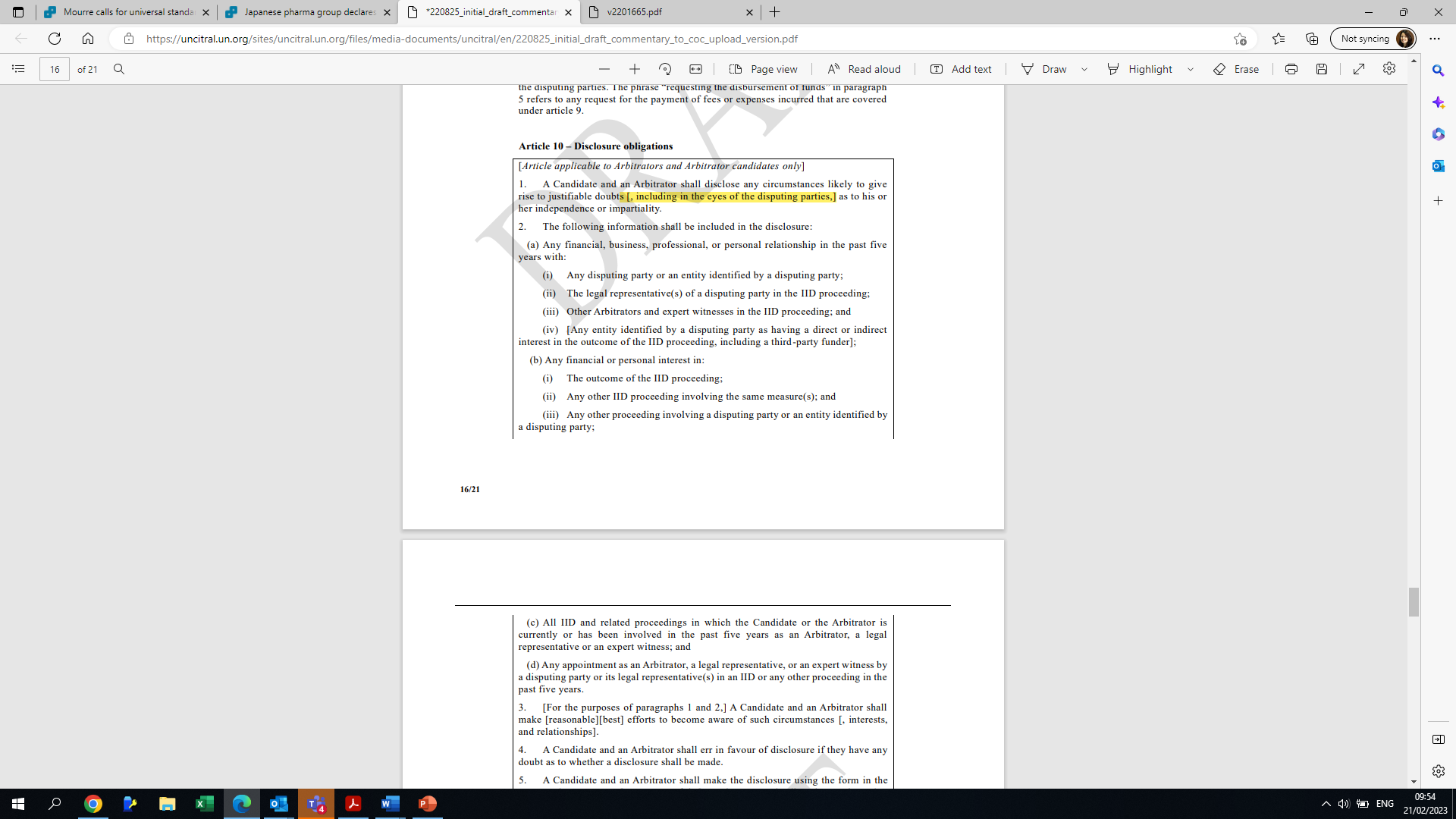 IMPACT OF SINGAPORE MEDIATION CONVENTION ON ADR AND THE ROAD AHEAD


Enforcement of international settlement agreements resulting from mediation

Signed by 46 states on 7 August 2019

Entered into force on 12 September 2020 

Ratified by Singapore, Fiji, Qatar, Saudi Arabia, Belarus, Ecuador, Honduras, Turkey, Georgia, and Kazakhstan
Singapore Convention on Mediation Act 2020 

55 signatories as of 20 February 2023

Impact?